Elementary and Secondary School Emergency Relief (ESSER) Roundtable Series:  Allowable Uses
New Jersey Department of Education
Division of Educational Services
November 17, 2021
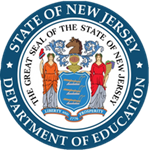 Using Microsoft Teams
Chat
We welcome your participation in discussions by asking questions and adding comments in the chat box.

Raise Hand
Please use the raise hand feature if you want to speak.

Mute/Unmute
Please remain muted whenever you are not speaking.
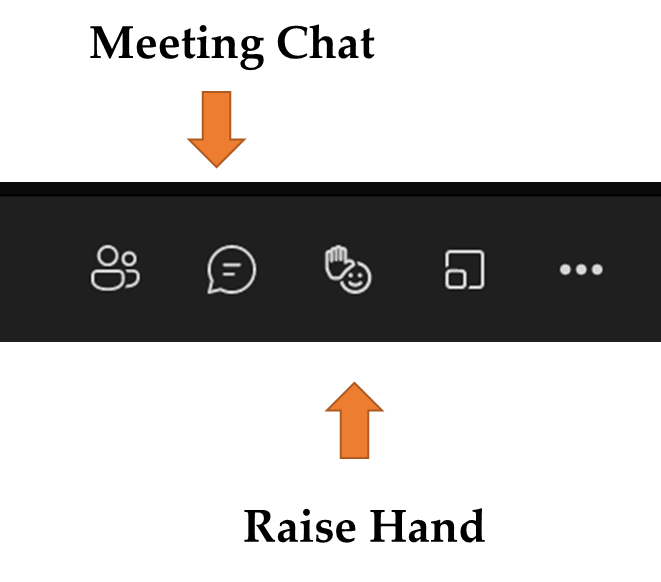 2
Agenda
Housekeeping                                                         Ms. Peggy Porche, Planning Associate, Division of Educational 							      Services, Office of the Executive Director/Deputy Assistant 							      Commissioner
Welcome                                                                   Dr. A. Charles Wright,  Executive Director/Deputy Assistant                                                               						      Division of Educational Services
Allowable Uses                                                       Mrs. Kathleen Ehling, Assistant Commissioner, Division of             						      Educational Services
District Presentations 
Hackensack Public School District		      Dr. Lauren Kazmark, Curriculum Director/Grants
Lawrence Township Public School District 	      Dr. Andrew M. Zuckerman,  ESEA Project Director
Paulsboro Public Schools District		      Christine Lindenmuth, Director of Curriculum, Instruction, and 							      Assessment
3
Allowable Uses of Funds
Allowable Uses
*Not explicit in statute, but still allowable
5
Credit Massachusetts Department of Public Instruction:  https://www.doe.mass.edu/federalgrants/esser/esser3-webinar.pdf.
Allowability Considerations
Generally, in determining whether an activity is an allowable use of funds, a State or LEA must determine: 
Is the use of funds intended to prevent, prepare for, or respond to the COVID-19 pandemic, including its impact on the social, emotional, mental health, and academic needs of students? 
Does the use of funds fall under one of the authorized uses of ESSER funds? 
Is the use of funds permissible under the Uniform Administrative Requirements, Cost Principles, and Audit Requirements for Federal Awards (Uniform Guidance, 2 CFR Part 200)? In particular, is it necessary and reasonable for the performance of the ESSER award?
6
ARP ESSER Use of Funds Requirements
LEAs must reserve at least 20% of funds to address learning loss through implementation of evidence-based interventions and ensure that those interventions respond to students’ social, emotional, and academic needs and address the disproportionate impact of COVID-19 on underrepresented students subgroups:
Each major racial and ethnic group
Children from low-income families
Children with disabilities
Children and youth in foster care
English learners
Gender
Migrant students
Students experiencing homelessness
7
Braiding Funds
ESSER funds may be “braided” or used in combination with, but not “blended” with, funding under ESEA, IDEA, AEFLA, Perkins V, and McKinney-Vento, or any other education funds.
“Blending” occurs when different funding streams are combined and lose their original identity.  Funds can be used for any allowable activity.
“Braiding” occurs when different funding streams are used together to leverage the support provided for different needs while maintaining documentation to support the charging and allocation of costs to multiple separate funding streams or programs.
8
Braiding Funds Example 1/2
A district plans to utilize ARP ESSER, IDEA, Title I-A, Title II and Title III funds to offer a summer academy to mitigate learning loss.
The above is meant to be illustrative and is not an exhaustive list.
9
Braiding Funds Example 2/2
A district plans to utilize ARP ESSER and IDEA funds to purchase adaptive software and supplies for the summer academy.  The total expense is $50,000 which is allocated to IDEA and ARP ESSER based on the ratio of those programs’ personnel costs (salaries and applicable benefits) to the total personnel cost.
10
Coordinating ESSER Funds by Expiration Date
11
Coordinating ESSER Funds for Academic and SEL Needs
*Not explicit in statute, but still allowable
12
WestEd: Ramping Fund Usage Strategy
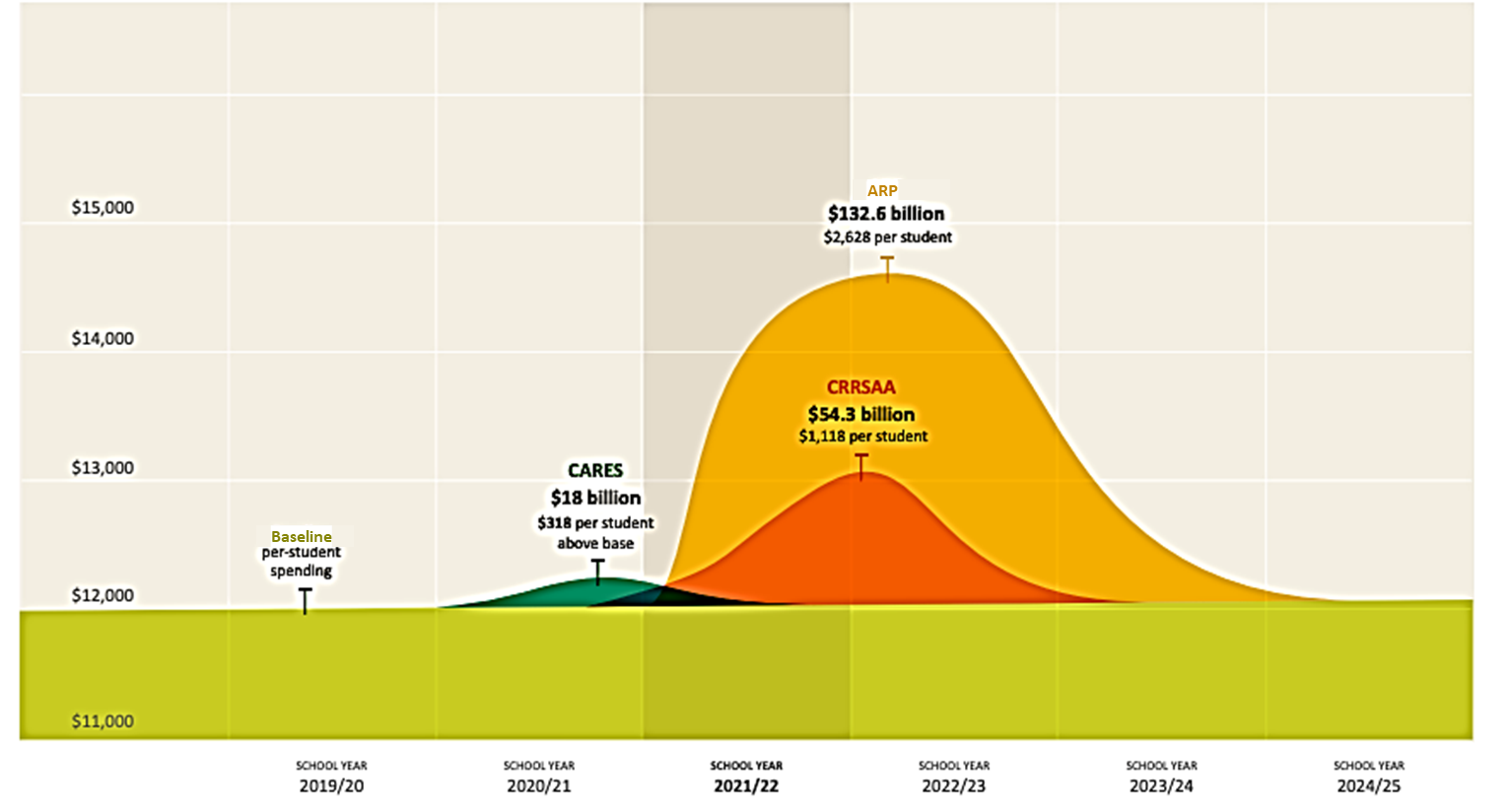 13
Credit: West-Ed-Meeting the Moment How Education Leaders Can Maximize Federal COVID Relief Aid to Support More Equitable Student Learning
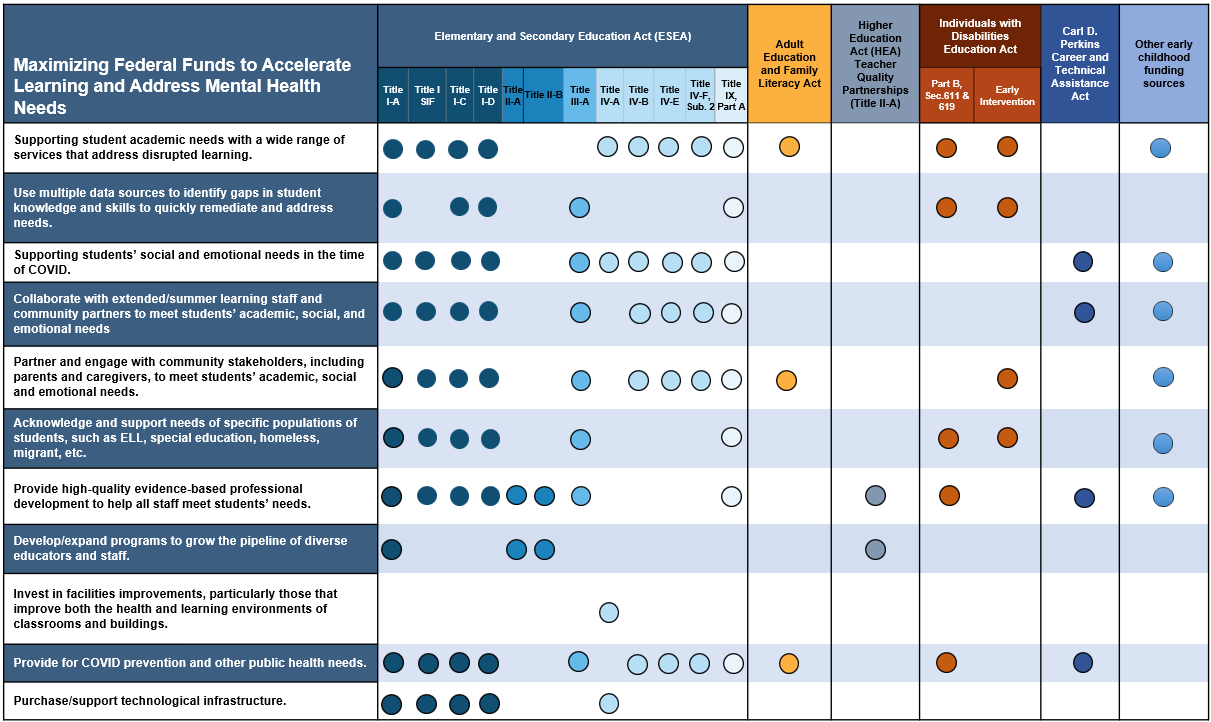 Maximizing Federal Funds to Accelerate Learning and Address Mental Health Needs
14
District Presentations
Hackensack Public School District
[Speaker Notes: Anthony]
ARP ESSER Round Table
Lauren Kazmark, Ed.D
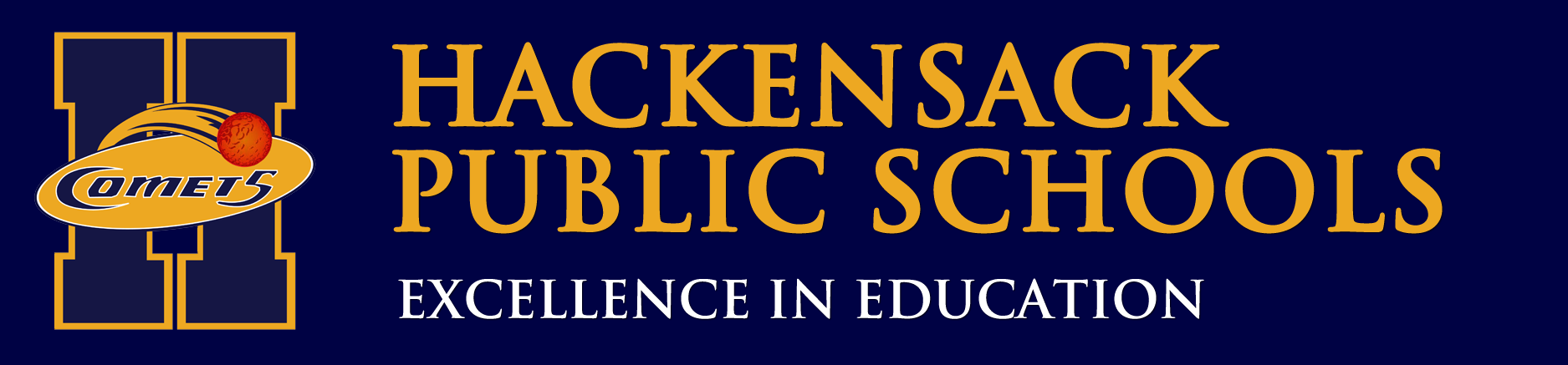 District Needs
Hackensack Public Schools returned to in person instruction January 25, 2020.
The district never had more than 38% of students in person from January through June 2020.
62% of our student population had been virtual for approximately 13 months. 
Hackensack Middle School houses over 1300 students in grades 5 through 8.
The majority of our students were entering middle school having not been in school personally since 3rd grade.
There was a need for transition program for incoming fifth graders, and an opportunity to continue support throughout the school year for all middle school students.
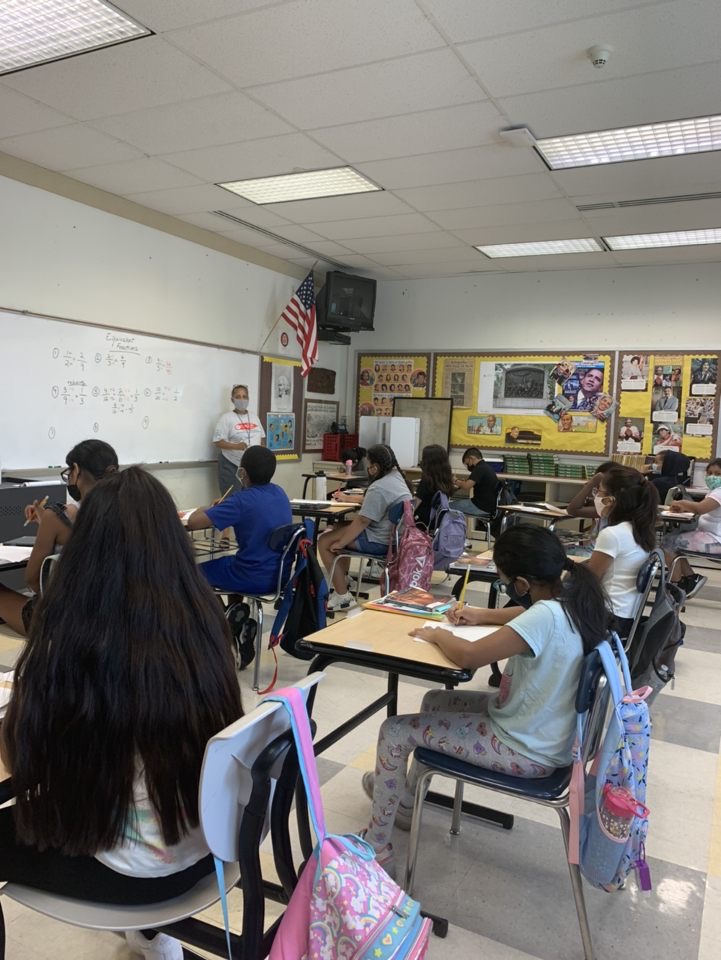 Program Structure 1/2
Hackensack Middle School partnered with the Boys and Girls Club of Lower Bergen County to offer a summer program for incoming 5th graders, and an after school program for all middle school students.
Our goals were to combine academics with enrichment activities, as well as offer mentorship opportunities to students.
Our summer program ran for four weeks in August, from 8:30-12:30.
Our after school program began October 25th and runs three days a week from 3:15-6:00.
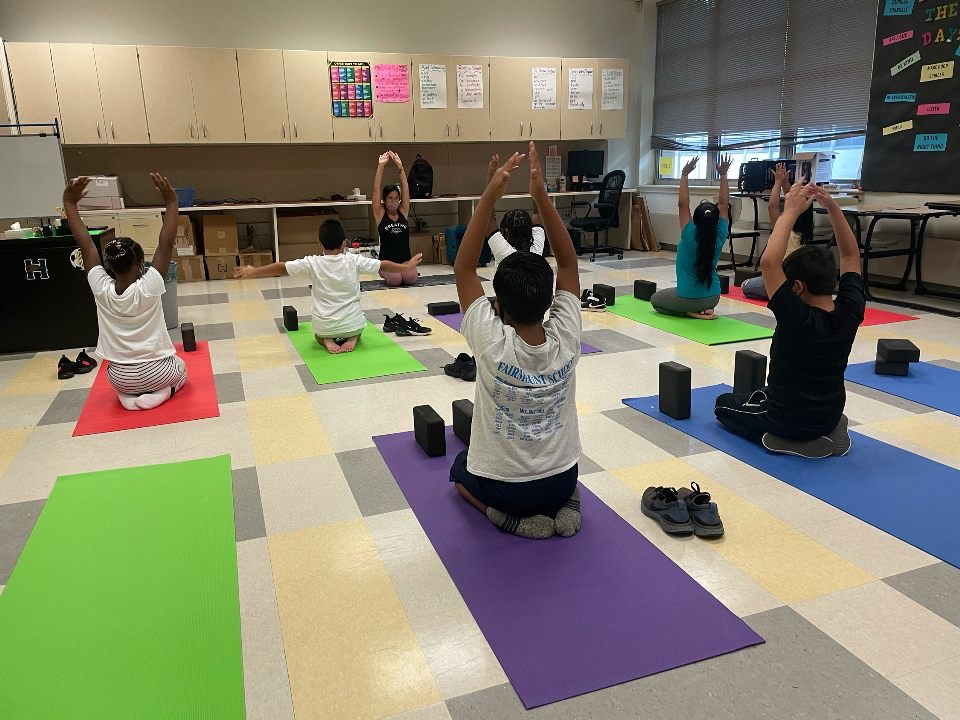 Program Structure 2/2
Activities Include:
STEM
Physical Education
TV Production
ELA Intervention
Math Intervention
Student Mentoring by Boys and Girls Club Youth Development Counselors
Future activities are planned for Art and Coding.
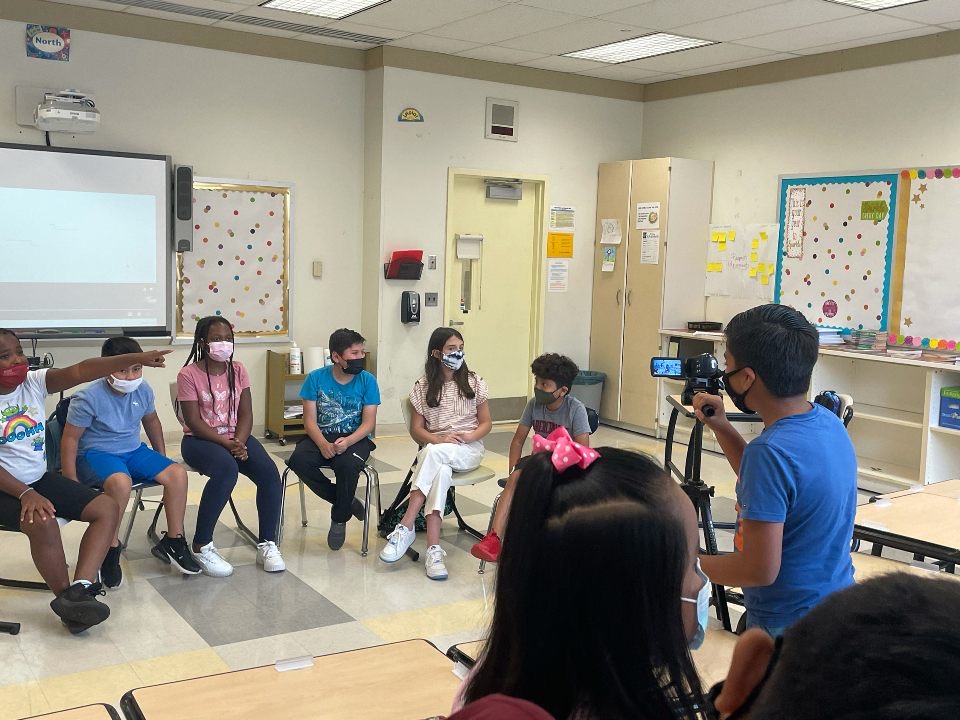 Benefits to a Community Partnership
Pooling of resources
Staff
Materials
Access to various curriculum resources that are specifically designed for after school programs.
Opportunities for activities, resources, and extended hours that are often difficult to maintain when programs are solely district/school operated.
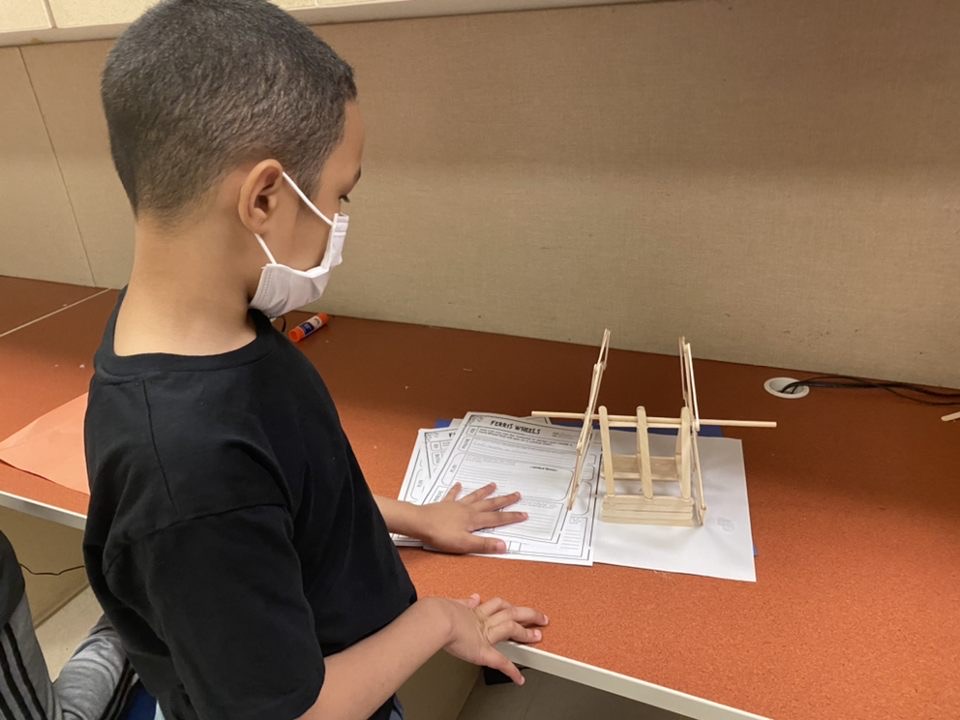 Lawrence Township Public School District
Lawrence Township Public Schools Extended Day / Year Programs 1/2
Andrew Zuckerman, Ed.D.
Assistant Superintendent 
November 17, 2021
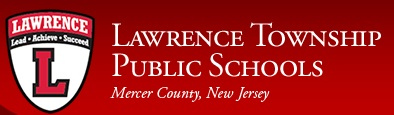 Lawrence Township Public Schools Extended Day / Year Programs 2/2
Andrew Zuckerman, Ed.D.
Assistant Superintendent 
November 17, 2021
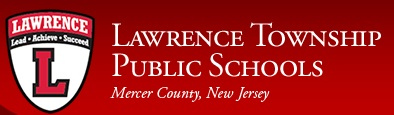 Lawrence Township Public Schools
3700 +/- Students
7 Schools (4-PK-3, 4-6, 7&8, 9-12)
3 Targeted Assistance Schools
1 Schoolwide program as of 2021
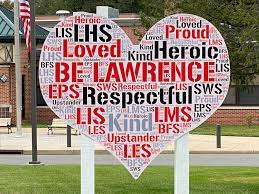 District Demographics
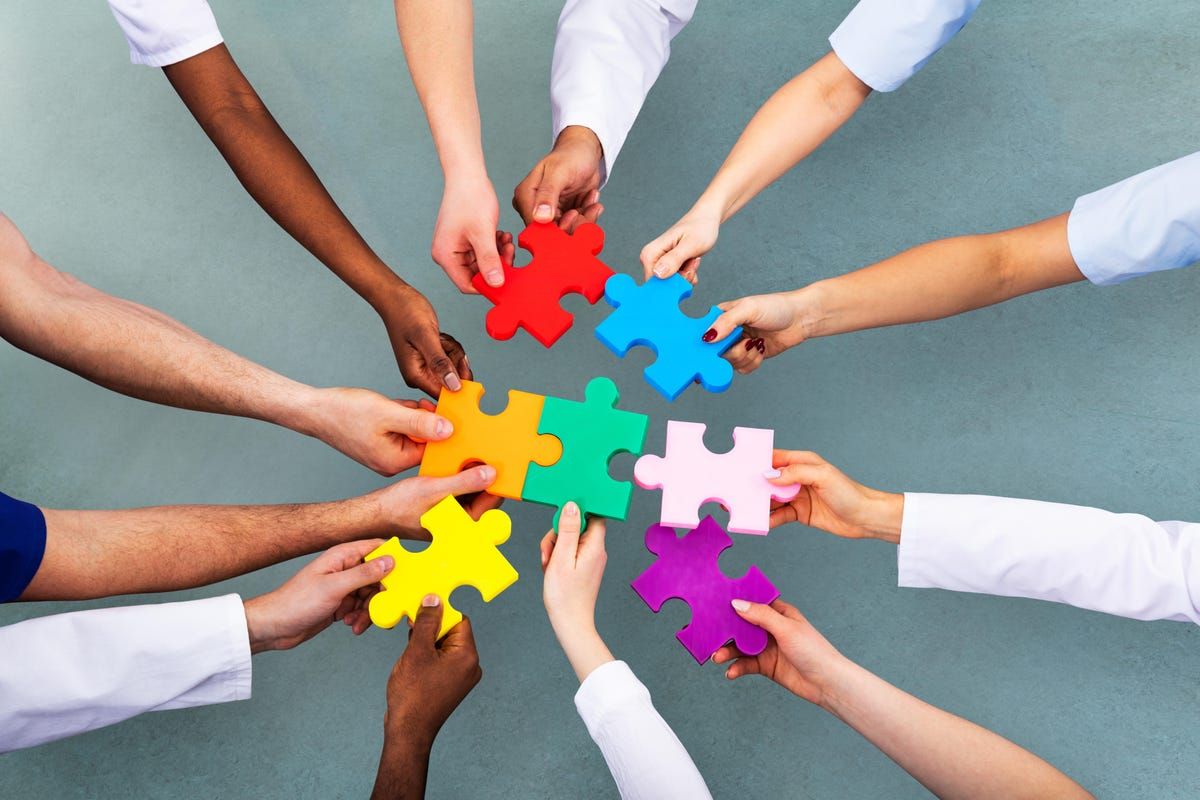 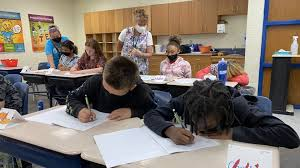 Student Needs
Academic 
Socialization
Mental Health
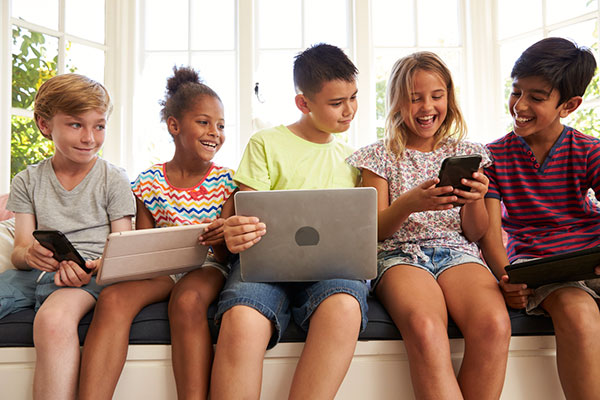 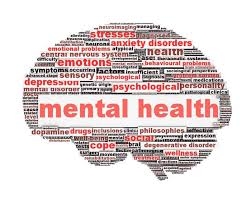 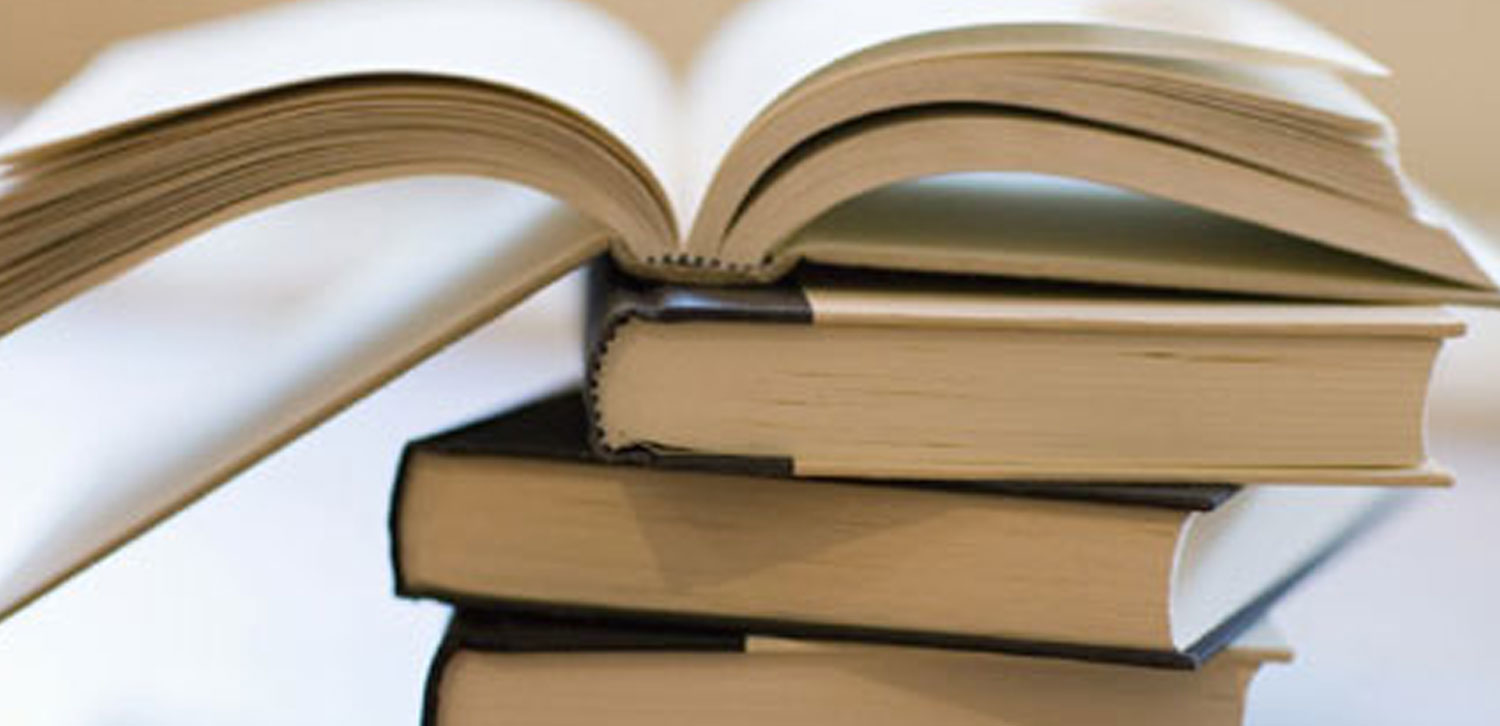 Academic Programs 1/3
Destinations
After School and Extended School Year
Focused on addressing academic gaps
Must meet the district’s “at risk” criteria

After School Program: hour to hour and a half 3x/week
Extended School Year: three and a half hours 4x/week for 4 weeks

Focus: 
ELA
Math 
Mental Health Related to the Pandemic
Academic Programs 2/3
EAGLES
After School and Extended School Year
Focused on addressing academic gaps for ELL students
Must meet the ELL eligibility criteria

After School Program: hour to hour and a half 3x/week
Extended School Year: three and a half hours 4x/week for 5 weeks

Focus: 
Language acquisition
ELA
Math
Acclimation to the American school system
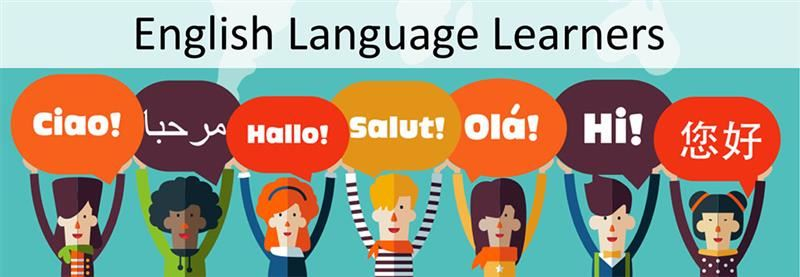 Academic Programs 3/3
Jumpstart
Extended School Year
Focused on acclimating students to school, routines and expectations
FY22: All Transition grade levels 
All other years, Incoming Kindergarten and students new to the country

Extended School Year: three hours 4x/week for 2/3 weeks

Focus: 
Acclimation to their school
ELA
Math
Socialization
Baseline Testing
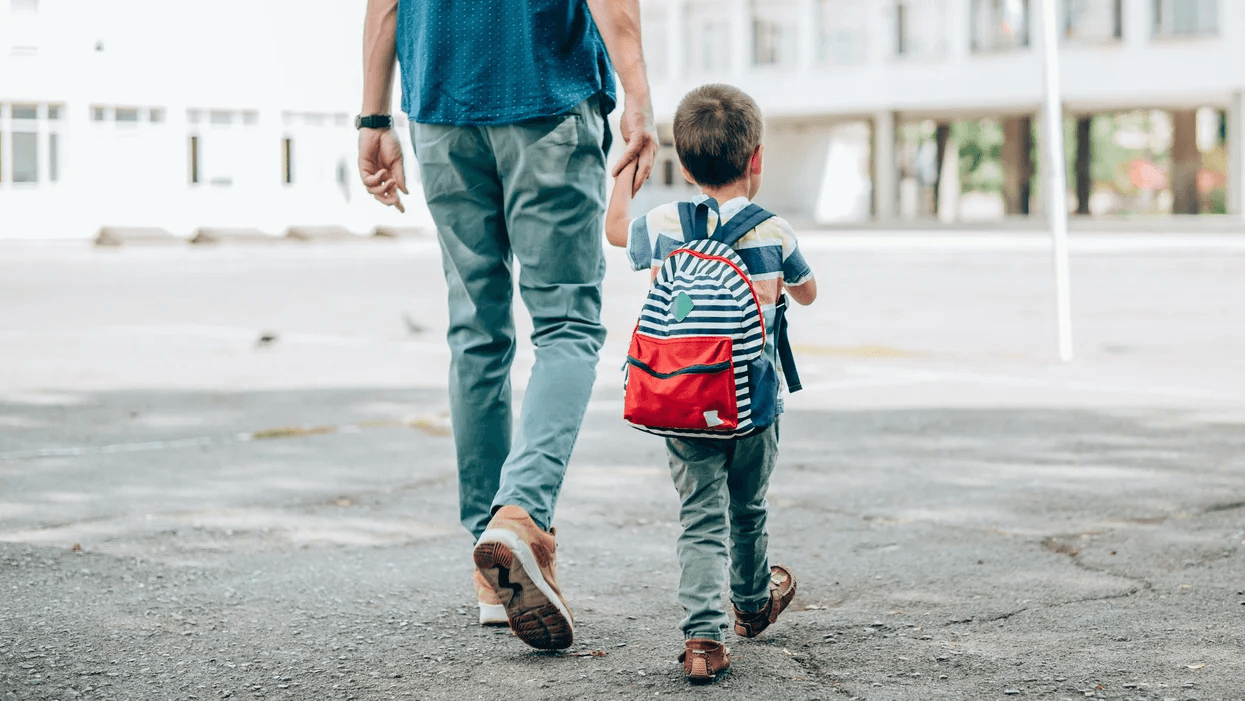 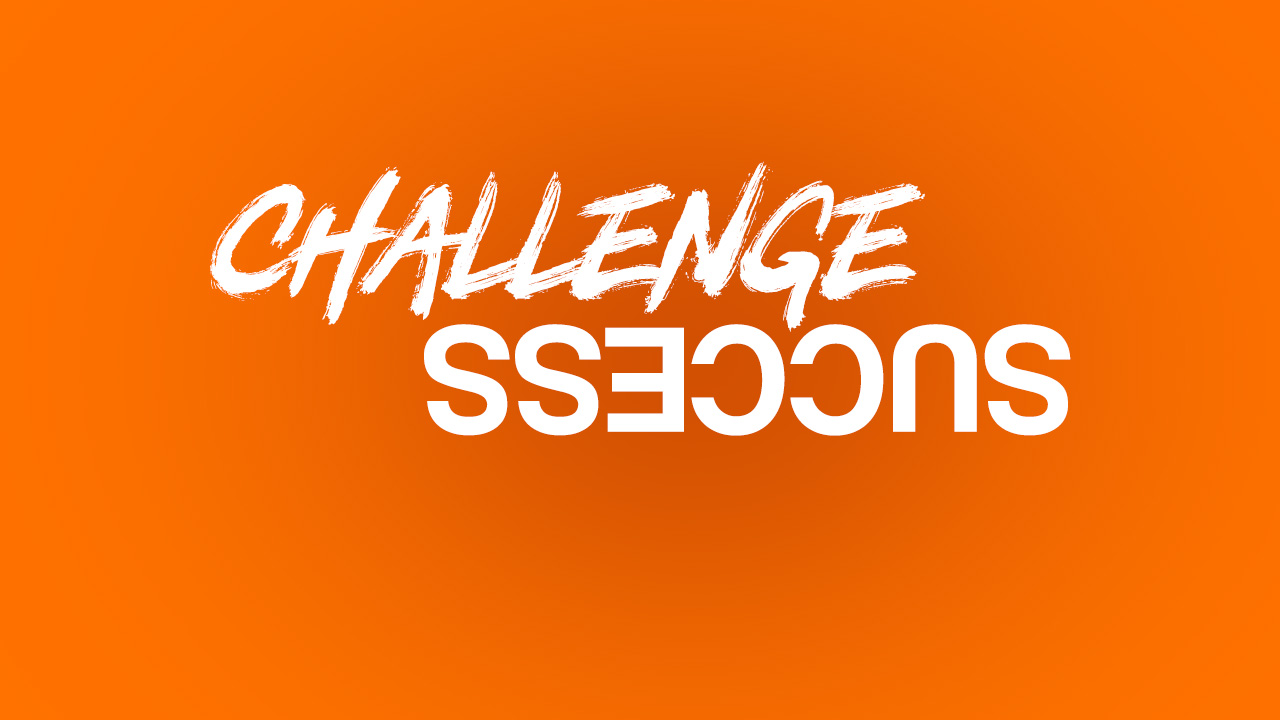 Challenge Success
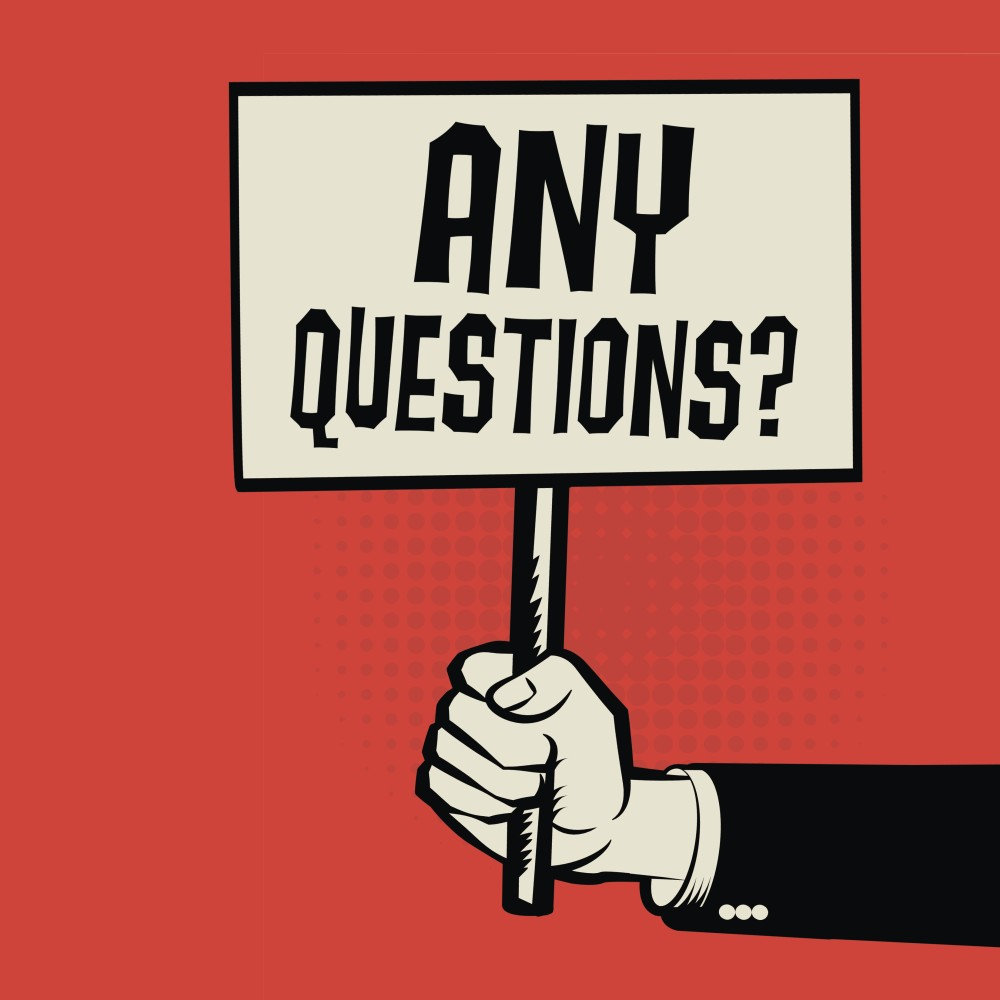 Any Questions?
Paulsboro Public School District
Paulsboro Public 			Schools
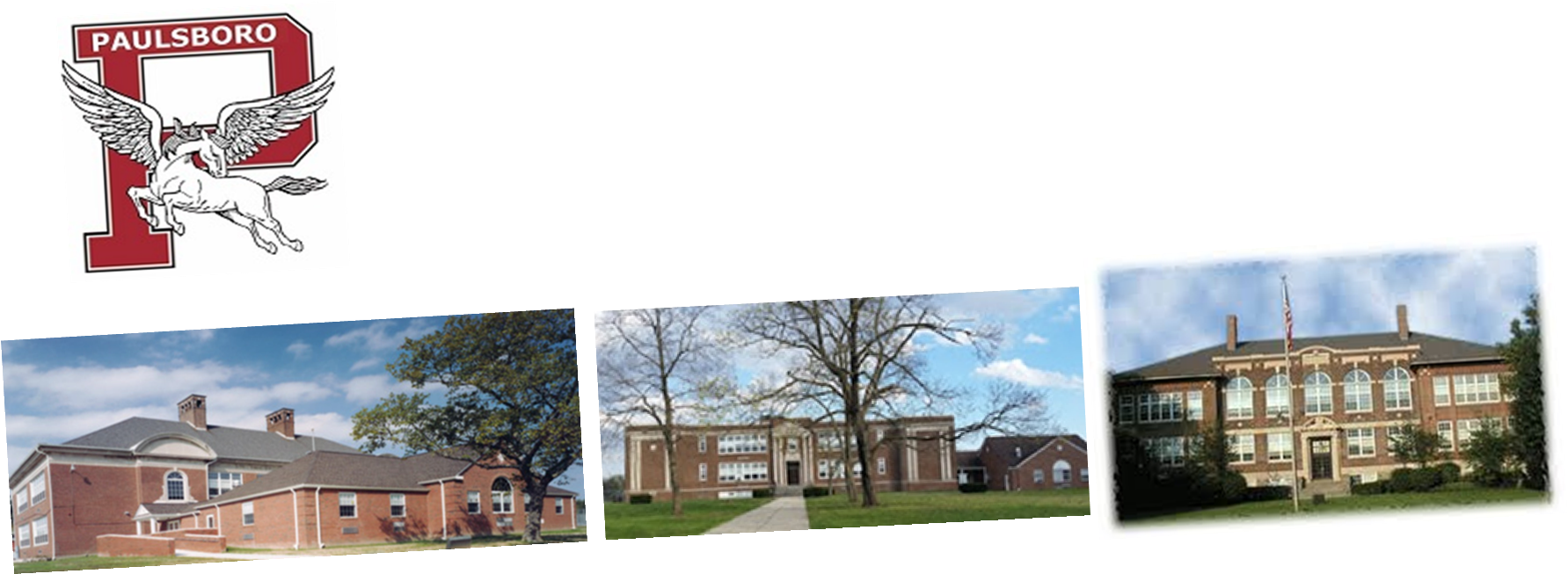 PreK Through Grade 12
Our inspiration
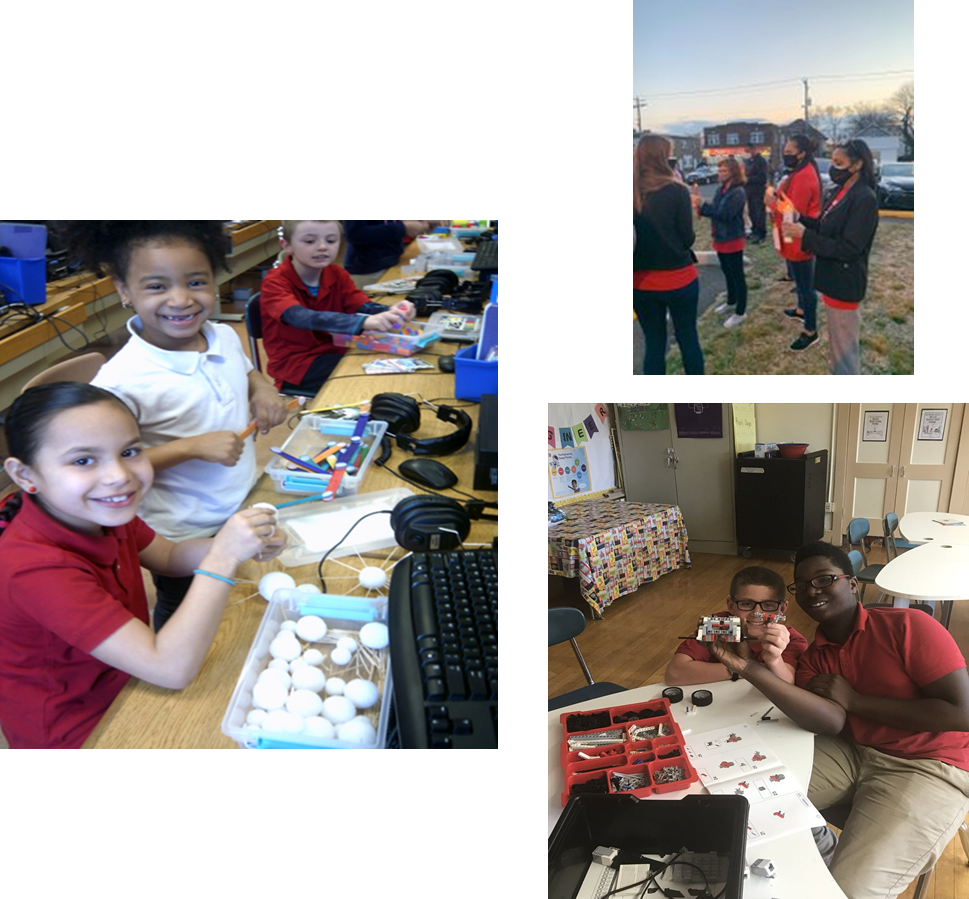 The mission of the Paulsboro School District is to work with students, parents, educators, and community to develop excellence in education.  Our goal is to develop the unique potential of the whole student by creating a challenging and diverse learning climate…rich in tradition and pride.
Trust the Process 1/4
WHY DO WE NEED IT?
IDEA 
Credit loss due to excessive absences/poor performance
Provide immediate and summer support 
It’s what they asked for
WHAT DO WE NEED?
Extended School Year
Credit Recovery Options
Academic and SEL Intervention for Staff and Students
Enrichment Activities
***OFFER TO ALL GRADES Pre-K to 12***
Trust the Process 2/4
HOW DO WE DO IT?
EXTENDED SCHOOL YEAR
*Focus additional attention on secondary population and increase participation of potentially eligible students (prevent behavioral regression)
*Provide TRANSPORTATION to ALL
EXPAND CREDIT RECOVERY OPTIONS
*Increase offered subjects
*Expand grade band to include middle school
Trust the Process 3/4
HOW DO WE DO IT?
ACADEMIC AND SEL INTERVENTION (STAFF AND STUDENTS)
*Support offered during school year, after school, SATURDAYs and summer 
*Make on-line support an option
*Invest in student directed, standards-based, digital curriculum  
*Hire interventionists, behavior analysts, hall monitors, SROs
*Invest resources in staff development training in equity, teaching strategies, differentiation, mindset (include funds to support staff training after school, substitutes/class covers)
Trust the Process 4/4
HOW DO WE DO IT?
ENRICHMENT ACTIVITIES
*STEAM program
*Music – Instrumental and Vocal
*Art
*Cultural Explorations – in History and through food
*Nutrition/Fitness/Sports Wellness
*Field trips
Summer Program Data
EXTENDED SCHOOL YEAR
JUMP START
CREDIT RECOVERY
Summer Program Final Thoughts
TAKE-AWAYS ON SUMMER PROGRAMS
All programs saw ADA above 50%
ESY - refocus efforts to increase participation in secondary level
Increase participation in credit recovery/intervention for grades 7 and 8
Collect data on Summer Enrichment Activities
Pleased with overall participation and student commitment to participating in the summer programs
Tailor intervention courseware more appropriately with individual student needs 
Consider having summer teachers in prior to start of summer program to plan
PAULSBORO PUBLIC SCHOOLS
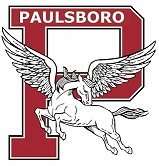 INVESTING  IN OUR CHILDREN
INVESTING  IN OUR SCHOOLS
INVESTING  IN OUR FUTURE
Thank You!
New Jersey Department of Education Website nj.gov/education
Questions may be submitted to:
  ESSER@doe.nj.gov
Registration now open for the December 15, 2021, ARP ESSER Round Table
Follow Us!
Facebook: @njdeptofed
Twitter: @NewJerseyDOE
Instagram: @NewJerseyDoe
43